James E. BradyNeil D. JespersenAlison HyslopMaria Cristina Pignocchino
Chimica.blu seconda edizione
Capitolo 12
Classificazione e nomenclatura dei composti inorganici
Sommario
Le formule dei composti inorganici
I numeri di ossidazione
La nomenclatura degli ioni monoatomici
La nomenclatura dei composti binari
Le classi dei composti binari
Gli ioni poliatomici nei composti ionici
Le principali classi di composti ternari e quaternari
Brady, Jespersen, Hyslop, Pignocchino Chimica.blu seconda edizione © Zanichelli 2020
Le formule dei composti inorganici
Nei secoli, i chimici hanno proposto diversi metodi di classificazione dei composti. La nomenclatura moderna è sovrintesa dalla IUPAC.
Composti organici → composti del carbonio, di solito contengono legami C—H.
Composti inorganici → formati da tutti gli altri elementi, inclusi alcuni semplici composti del carbonio.
ioni monoatomici
composti binari (neutri)
composti ionici (carichi)
composti ternari e quaternari
Brady, Jespersen, Hyslop, Pignocchino Chimica.blu seconda edizione © Zanichelli 2020
I numeri di ossidazione
Il numero di ossidazione (abbreviato n. ox.) è la carica elettrica virtuale che si può attribuire a un atomo o a uno ione impegnato in un legame chimico, immaginando di spostare tutti gli elettroni del legame sull’atomo più elettronegativo.
legame ionico → il numero di ossidazione di uno ione coincide con il valore assoluto della sua carica;
legame covalente polare → tutti gli elettroni di legame si attribuiscono all’atomo più elettronegativo;
legame covalente puro → il numero di ossidazione è 0.
Brady, Jespersen, Hyslop, Pignocchino Chimica.blu seconda edizione © Zanichelli 2020
I numeri di ossidazione
Regole per assegnare i numeri di ossidazione agli elementi di una formula:
il n. ox. di un elemento libero è sempre 0;
il n. ox. di uno ione monoatomico è pari alla sua carica;
la somma di tutti i n. ox. degli atomi in una molecola deve essere uguale alla carica della particella;
F ha numero di ossidazione -1;
H ha n. ox. +1 nei composti con i non metalli e n. ox. -1 nei composti con i metalli;
O ha quasi sempre numero di ossidazione -2;
i metalli dei gruppi I e II hanno n. ox. +1 e +2;
gli alogeni hanno n. ox. -1 nei composti con i metalli e n. ox. positivo quando si legano a O o F.
Brady, Jespersen, Hyslop, Pignocchino Chimica.blu seconda edizione © Zanichelli 2020
LA CHIMICA CON METODO
Come si assegnano i numeri di ossidazione in un composto binario?Qual è il numero di ossidazione degli atomi in MoS2?
Come si assegnano i numeri di ossidazione in uno ione poliatomico?Lo ione clorito, ClO2-, è un potente disinfettante utilizzato, in soluzione, per la disinfezione dei sistemi di climatizzazione dell’aria nelle auto. Quali sono i numeri di ossidazione dell’ossigeno e del cloro in questo ione?
Come si determina il numero di ossidazione medio?Gli air-bag delle automobili si gonfiano istantaneamente grazie alla rapidissima decomposizione dell’azoturo di sodio, NaN3, un composto ionico. La reazione porta alla formazione di sodio elementare e azoto gassoso. Qual è il numero di ossidazione medio degli atomi di azoto nell’azoturo di sodio?
Brady, Jespersen, Hyslop, Pignocchino Chimica.blu seconda edizione © Zanichelli 2020
La nomenclaturadegli ioni monoatomici
Il nome di un catione monoatomico è formato dal termine ione seguito dal nome dell’elemento da cui deriva.
Se l’elemento può formare un solo tipo di catione, nel nome non si indica la carica.Ca2+: ione calcio
Se l’elemento può formare più cationi:
Sistema Stock → nome dell’elemento + numero della carica dello ione in numeri romani.Fe2+: ferro(II)	Fe3+: ferro(III)
Nomenclatura tradizionale → il catione con carica inferiore ha desinenza –oso, l’altro –ico.Fe2+: ione ferroso	Fe3+: ione ferrico
Brady, Jespersen, Hyslop, Pignocchino Chimica.blu seconda edizione © Zanichelli 2020
La nomenclaturadegli ioni monoatomici
Il nome di un anione monoatomico è formato dalla radice del nome dell’elemento con aggiunta la desinenza -uro (ione X-uro). Fa eccezione lo ione ossido.
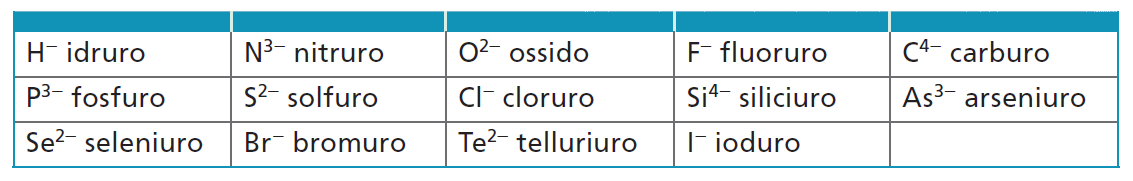 Brady, Jespersen, Hyslop, Pignocchino Chimica.blu seconda edizione © Zanichelli 2020
La nomenclaturadei composti binari
Scrivere le formule dei composti binari:
si scrive prima l’elemento meno elettronegativo;
se i due elementi hanno lo stesso n. ox. , nella formula si scrive un solo atomo, o ione, per ciascun elemento;
se i due elementi hanno n. ox. diversi, a ogni elemento si assegna come pedice il n. ox. dell’altro elemento, privato di segno;
se i n. ox. dei due elementi sono multipli tra loro si semplificano, dividendo per il massimo comune divisore;
Alla fine si verifica che la somma dei n. ox. di tutti gli atomi o ioni presenti nella formula sia nulla.
Brady, Jespersen, Hyslop, Pignocchino Chimica.blu seconda edizione © Zanichelli 2020
La nomenclaturadei composti binari
I composti binari sono composti neutri formati da atomi o ioni di due elementi diversi.
Il loro nome è formato da:
radice del nome del secondo elemento che compare nella formula seguito dal suffisso –uro;
il nome del primo elemento che compare nella formula preceduto dalla preposizione di.
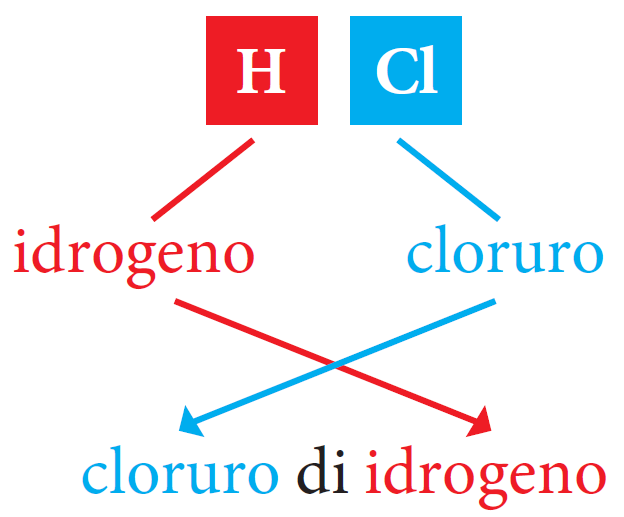 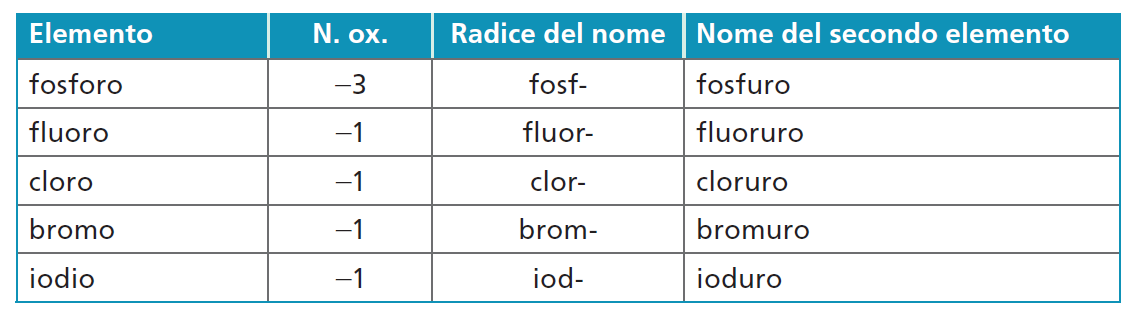 Brady, Jespersen, Hyslop, Pignocchino Chimica.blu seconda edizione © Zanichelli 2020
La nomenclaturadei composti binari
Se in un composto ci sono più atomi di un elemento, si numerano usando prefissi di origine greca:
mono-	= 1	esa-	= 6
di-	= 2	epta-	= 7
tri-	= 3	otta-	= 8
tetra-	= 4	nona-	= 9
penta-	= 5	deca-	= 10
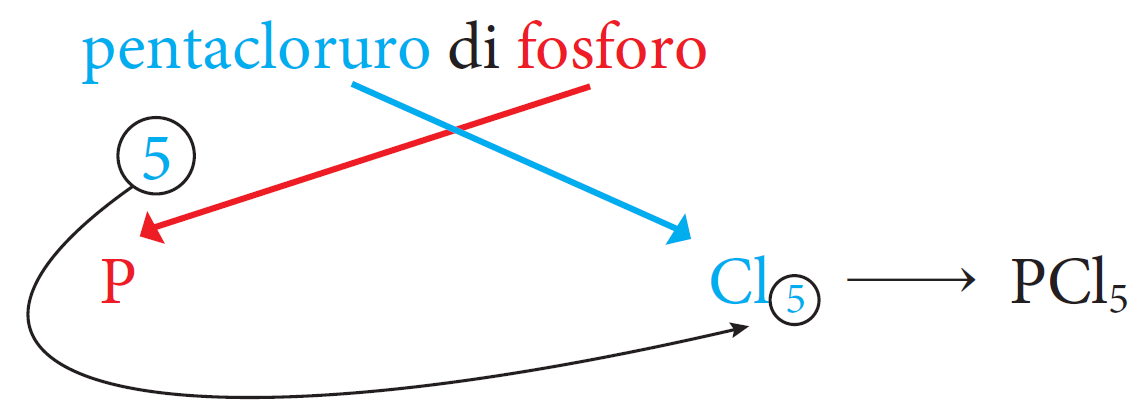 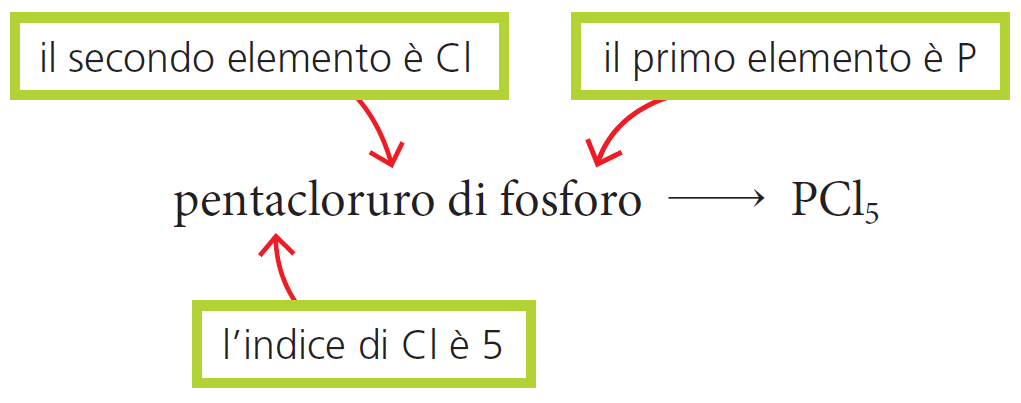 Brady, Jespersen, Hyslop, Pignocchino Chimica.blu seconda edizione © Zanichelli 2020
La nomenclaturadei composti binari
Alcuni elementi non utilizzano la radice del nome del secondo elemento:





Per alcuni composti si utilizzano esclusivamente i nomi comuni: acqua (H2O), ammoniaca (NH3), metano (CH4).
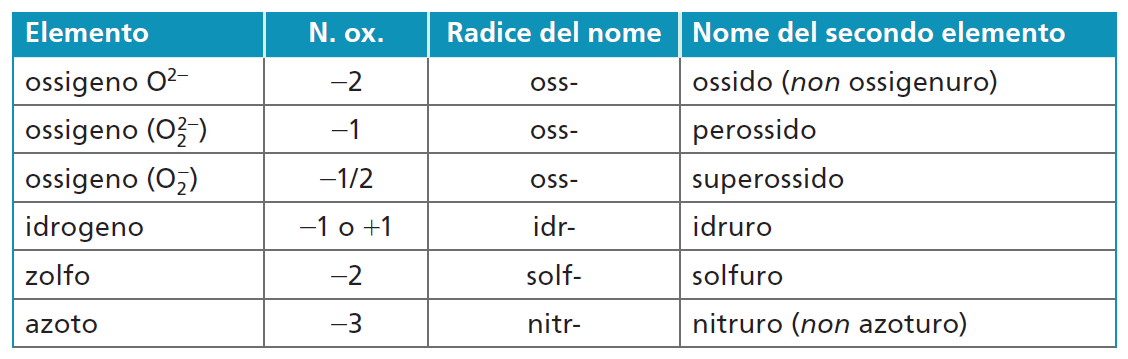 Brady, Jespersen, Hyslop, Pignocchino Chimica.blu seconda edizione © Zanichelli 2020
LA CHIMICA CON METODO
Come si scrive la formula di un composto ionico binario a partire dagli elementi?Scrivi la formula del composto ionico binario che si forma da Ba e S.
Come si scrive la formula di un composto molecolare binario a partire dagli elementi?Scriviamo la formula dell’ossido formato dall’ossigeno con lo zolfo, sapendo che S ha numero di ossidazione +6.
Brady, Jespersen, Hyslop, Pignocchino Chimica.blu seconda edizione © Zanichelli 2020
LA CHIMICA CON METODO
Come si assegna il nome a un composto binario?Qual è il nome di AsCl3?
Come si scrive la formula di un composto binario partendo dal nome IUPAC?Qual è la formula dell’esafluoruro di zolfo?
Come si assegna il nome ai composti binari ionici?Qual è il nome di SrBr2?
Come si assegna il nome e come si scrivono le formule dei composti ionici binari con il metodo Stock?di sodio.
Qual è il nome del composto MnCl2?
Qual è la formula del fluoruro di cobalto(III)?
Brady, Jespersen, Hyslop, Pignocchino Chimica.blu seconda edizione © Zanichelli 2020
Le classi dei composti binari
I composti binari si possono suddividere in tre categorie, in base alla composizione e al comportamento chimico:
i sali binari, formati da un metallo e da un non metallo;
i composti dell’ossigeno: ossidi, perossidi e superossidi;
i composti dell’idrogeno: idruri e idracidi.
Brady, Jespersen, Hyslop, Pignocchino Chimica.blu seconda edizione © Zanichelli 2020
Le classi dei composti binari
I sali binari sono composti binari costituiti da un metallo e un non metallo, quasi sempre dei gruppi VI e VII.
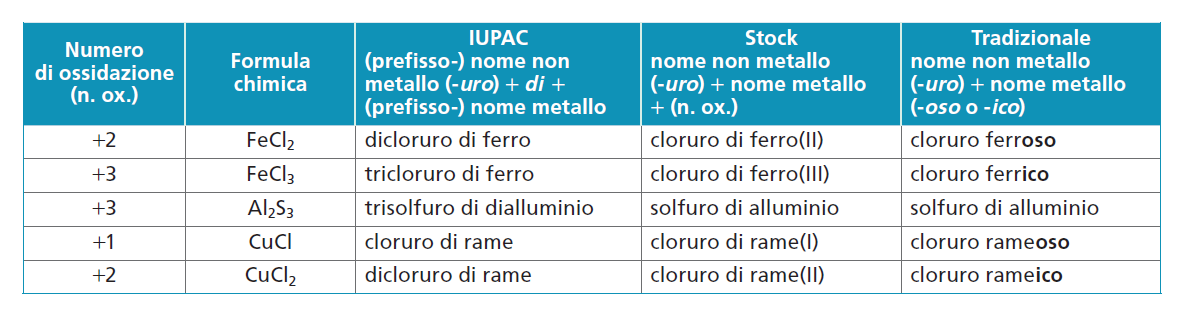 Brady, Jespersen, Hyslop, Pignocchino Chimica.blu seconda edizione © Zanichelli 2020
Le classi dei composti binari
Gli ossidi sono i composti binari in cui l’ossigeno ha numero di ossidazione -2.
Ossidi dei metalli → detti ossidi basici.
Ossidi dei non metalli → detti anidridi.
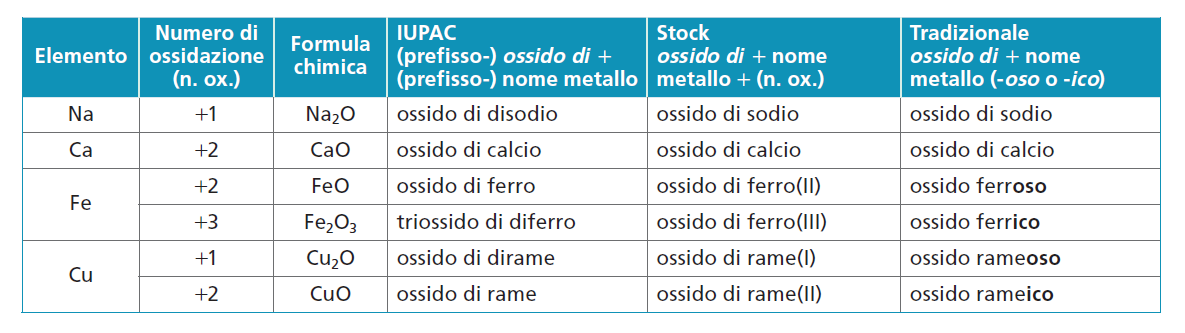 I nomi di alcuni ossidi basici comuni
Brady, Jespersen, Hyslop, Pignocchino Chimica.blu seconda edizione © Zanichelli 2020
Le classi dei composti binari
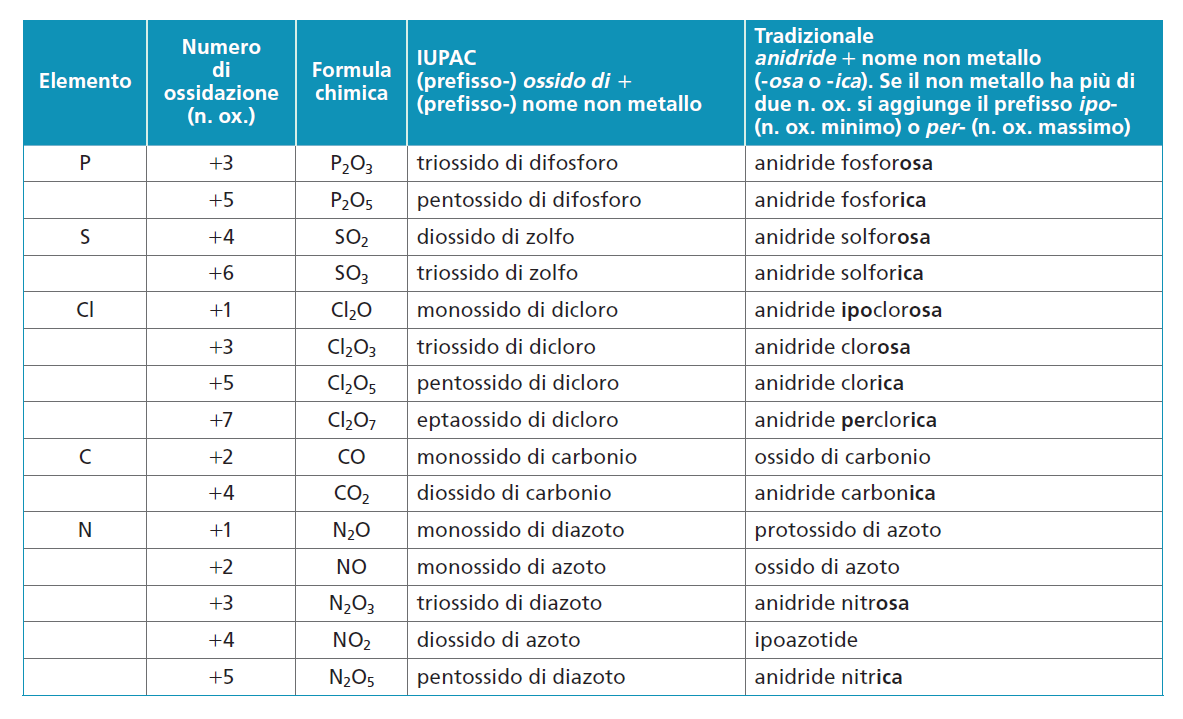 I nomi di alcuni ossidi di non metalli comuni
Brady, Jespersen, Hyslop, Pignocchino Chimica.blu seconda edizione © Zanichelli 2020
Le classi dei composti binari
I perossidi sono composti binari in cui l’ossigeno, legato all’idrogeno o a un metallo, ha numero di ossidazione −1.
Un esempio è il perossido di idrogeno, H2O2, chiamato anche acqua ossigenata.
I superossidi sono composti binari in cui l’ossigeno ha numero di ossidazione −1/2.
Un esempio è il superossido di potassio, KO2.
Nei superossidi, l’ossigeno è molto instabile. Questi composti tendono quindi a decomporsi facilmente, producendo l’ossido corrispondente e ossigeno molecolare.
Brady, Jespersen, Hyslop, Pignocchino Chimica.blu seconda edizione © Zanichelli 2020
Le classi dei composti binari
Gli idruri sono composti binari dell’idrogeno, indipendentemente dal suo stato di ossidazione (che può essere +1 o -1), esclusi i composti dei gruppi VI e VII.
Idruri dei metalli → H ha n. ox. -1.
Idruri dei non metalli → H ha n. ox. +1, nomi comuni.
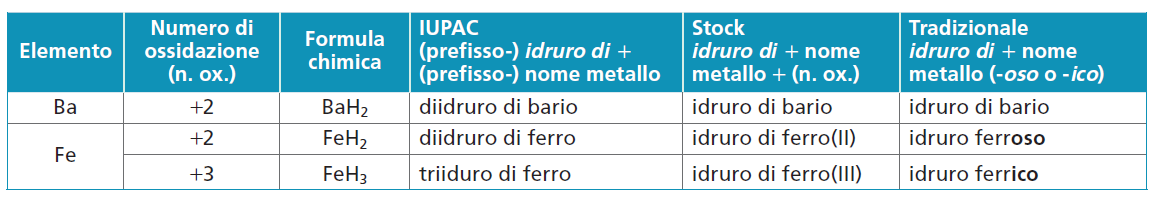 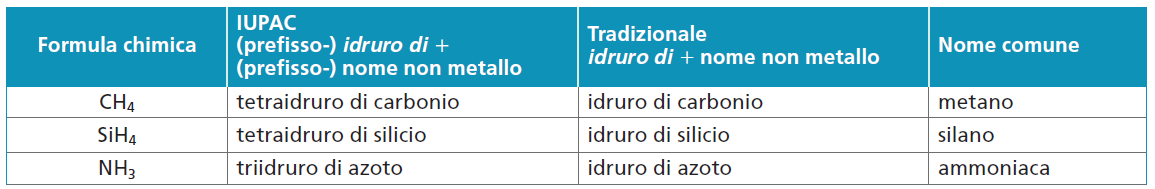 Brady, Jespersen, Hyslop, Pignocchino Chimica.blu seconda edizione © Zanichelli 2020
Le classi dei composti binari
Gli idracidi sono composti binari dell’idrogeno in cui l’elemento non metallico appartiene al gruppo VI o VII.
Nella nomenclatura tradizionale si chiamano acido X-idrico, dove X è la radice del nome del non metallo.
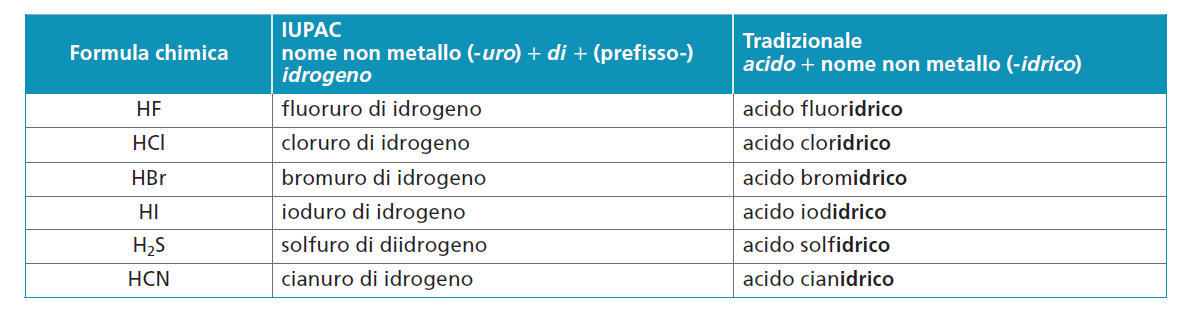 Brady, Jespersen, Hyslop, Pignocchino Chimica.blu seconda edizione © Zanichelli 2020
Gli ioni poliatomicinei composti ionici
Gli ioni poliatomici sono composti elettricamente carichi formati da due o più elementi diversi.
Il numero di ossidazione totale coincide con la loro carica.
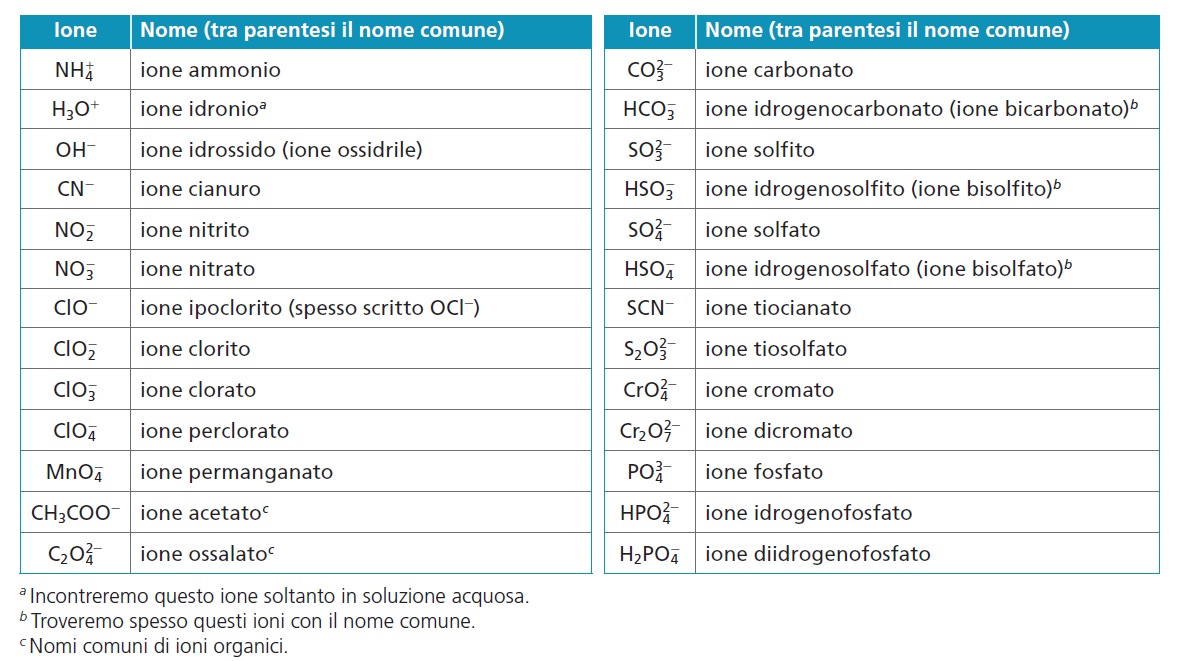 Brady, Jespersen, Hyslop, Pignocchino Chimica.blu seconda edizione © Zanichelli 2020
Gli ioni poliatomicinei composti ionici
Il nome dei composti ionici che contengono ioni poliatomici è formato da:
nome dello ione poliatomico;
il nome del primo elemento che compare nella formula preceduto dalla preposizione di.
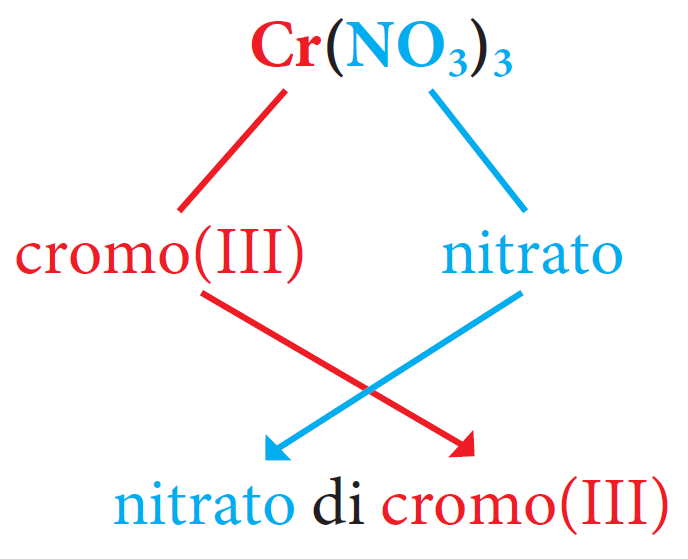 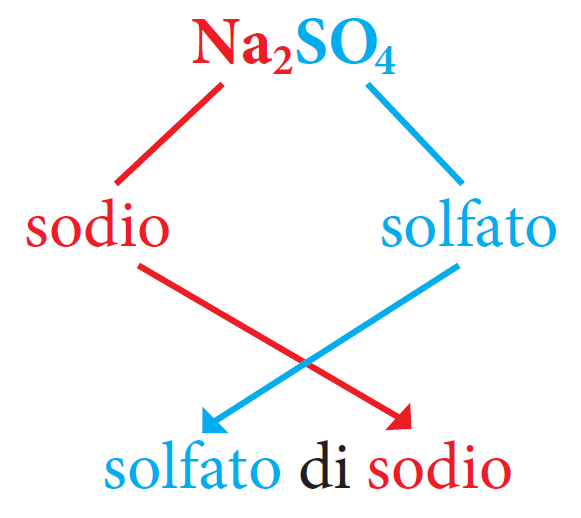 Brady, Jespersen, Hyslop, Pignocchino Chimica.blu seconda edizione © Zanichelli 2020
LA CHIMICA CON METODO
Come si scrivono le formule di composti che contengono ioni poliatomici?Uno dei minerali responsabili della durezza delle ossa è il fosfato di calcio, formato da ioni Ca2+ e PO43-. Scrivi la formula di questo composto.
Come si assegna il nome ai composti che contengono ioni poliatomici?Qual è nome di Mg(ClO4)2, un composto utilizzato commercialmente per la deumidificazione dei gas?
Brady, Jespersen, Hyslop, Pignocchino Chimica.blu seconda edizione © Zanichelli 2020
Le principali classidi composti ternari e quaternari
Principali gruppi di composti inorganici ternari e quaternari:
idrossidi;
ossiacidi;
ossianioni;
sali ternari;
sali quaternari.
Brady, Jespersen, Hyslop, Pignocchino Chimica.blu seconda edizione © Zanichelli 2020
Le principali classidi composti ternari e quaternari
Gli idrossidi sono composti ternari in cui il gruppo idrossido —OH è legato a un metallo.
Me(OH)x
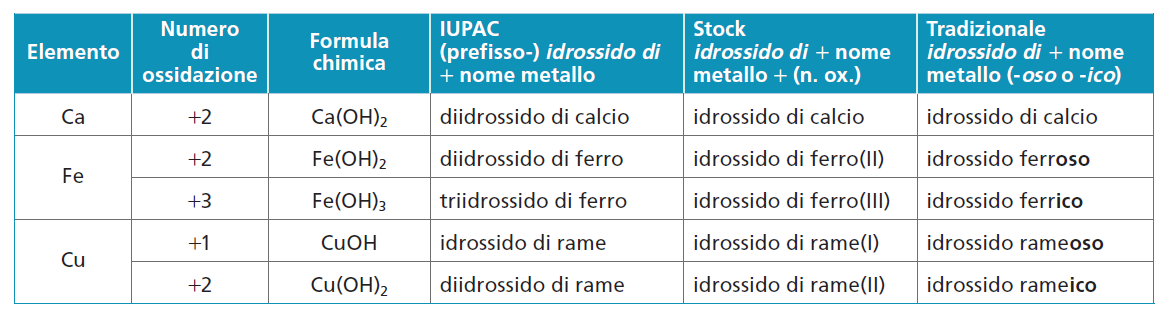 Brady, Jespersen, Hyslop, Pignocchino Chimica.blu seconda edizione © Zanichelli 2020
Le principali classidi composti ternari e quaternari
Gli ossiacidi formalmente derivano dalla reazione tra una molecola di anidride e una molecola di acqua.
N2O5 + H2O ⟶ H2N2O6		 HxNMyOz
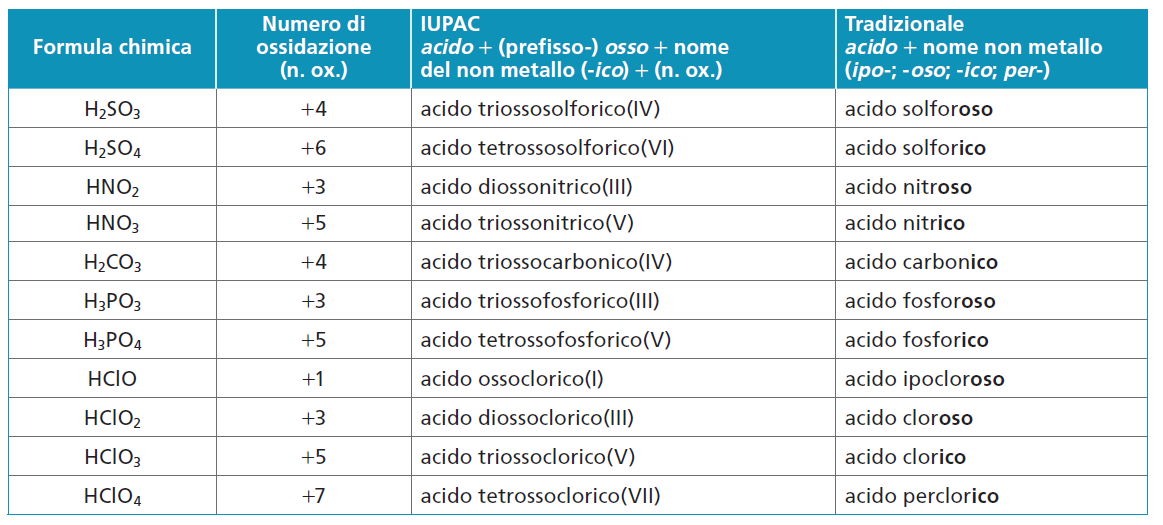 Brady, Jespersen, Hyslop, Pignocchino Chimica.blu seconda edizione © Zanichelli 2020
Le principali classidi composti ternari e quaternari
Il nome dell’ossiacido deriva da quello dell’anidride.
Sistema Stock → acido n-osso(X)-ico(n. ox.)dove X è la radice del nome del non metallo.H2SO4: acido tetrossosolforico(VI)
IUPAC → n-idrogeno-n-osso(X)-atodove X è la radice del nome del non metallo.H2SO4: diidrogenotetrossosolfato
Nomenclatura tradizionale → il nome dell’acido deriva dall’anidride corrispondente.H2SO4: acido solforico
Brady, Jespersen, Hyslop, Pignocchino Chimica.blu seconda edizione © Zanichelli 2020
Le principali classidi composti ternari e quaternari
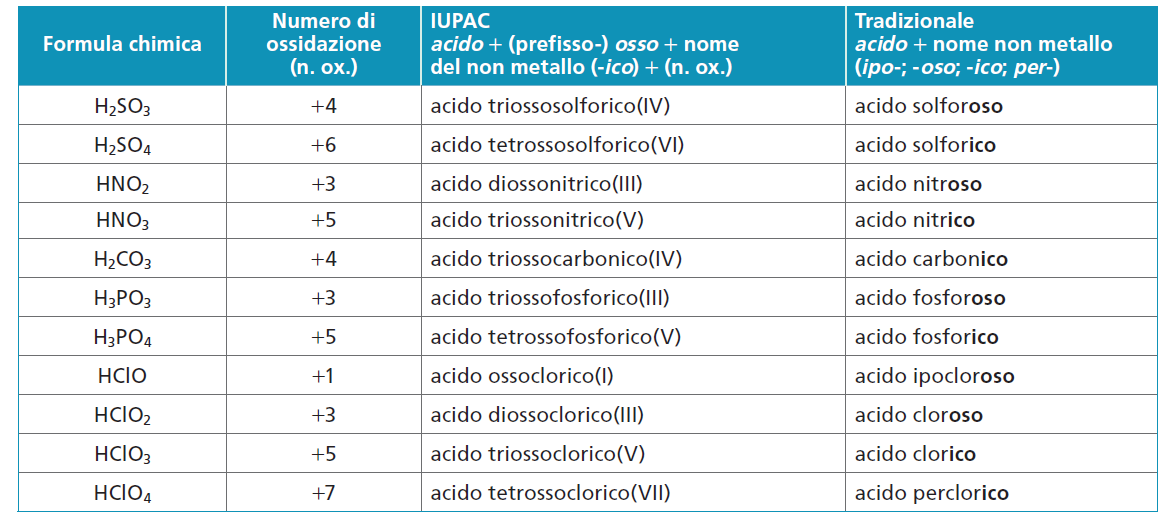 Nomi IUPAC e tradizionali degli ossiacidi
Brady, Jespersen, Hyslop, Pignocchino Chimica.blu seconda edizione © Zanichelli 2020
Le principali classidi composti ternari e quaternari
Alcuni ossidi combinandosi con l’acqua, danno ossiacidi con diversi gradi di idratazione, detti tradizionalmente:
metaacido → una sola molecola H2O;
diacido → due molecole H2O;
ortoacido → maggior numero possibile di molecole H2O.
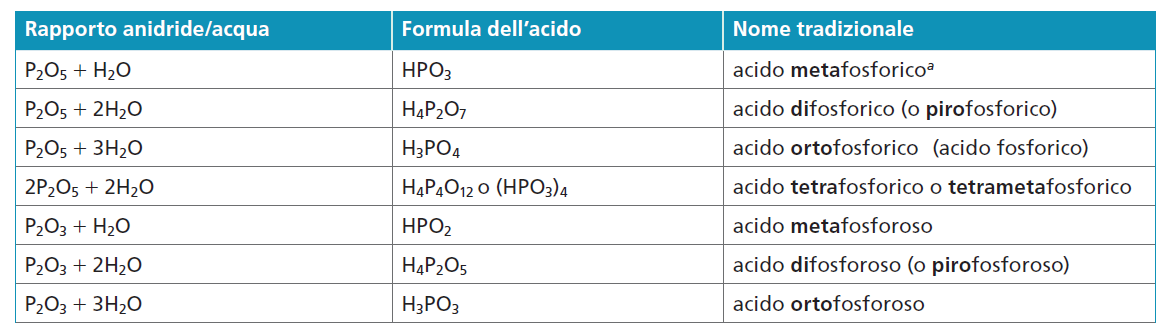 Brady, Jespersen, Hyslop, Pignocchino Chimica.blu seconda edizione © Zanichelli 2020
Le principali classidi composti ternari e quaternari
In acqua gli ossiacidi possono liberare ioni H+ trasformandosi in ossianioni.
Il numero di ioni H+ che l’acido può perdere dipende dal numero di gruppi —OH legati all’atomo centrale:
acido monoprotico → un solo ione H+;
acido diprotico → due ioni H+;
acido triprotico → due ioni H+.
Brady, Jespersen, Hyslop, Pignocchino Chimica.blu seconda edizione © Zanichelli 2020
Le principali classidi composti ternari e quaternari
Gli ossianioni sono ioni negativi che si ottengono eliminando uno o più ioni H+ da un ossiacido.
IUPAC → ione n-idrogeno-n-osso(X)-atodove X è la radice del nome del non metallo.H2PO4–: ione diidrogenotetrossofosfato(V)
Nomenclatura tradizionale → se l’acido termina in -oso, l’anione ha il suffisso -ito; se l’acido termina in -ico, l’anione ha il suffisso -ato.H2PO4–: ione diidrogenofosfato
Brady, Jespersen, Hyslop, Pignocchino Chimica.blu seconda edizione © Zanichelli 2020
Le principali classidi composti ternari e quaternari
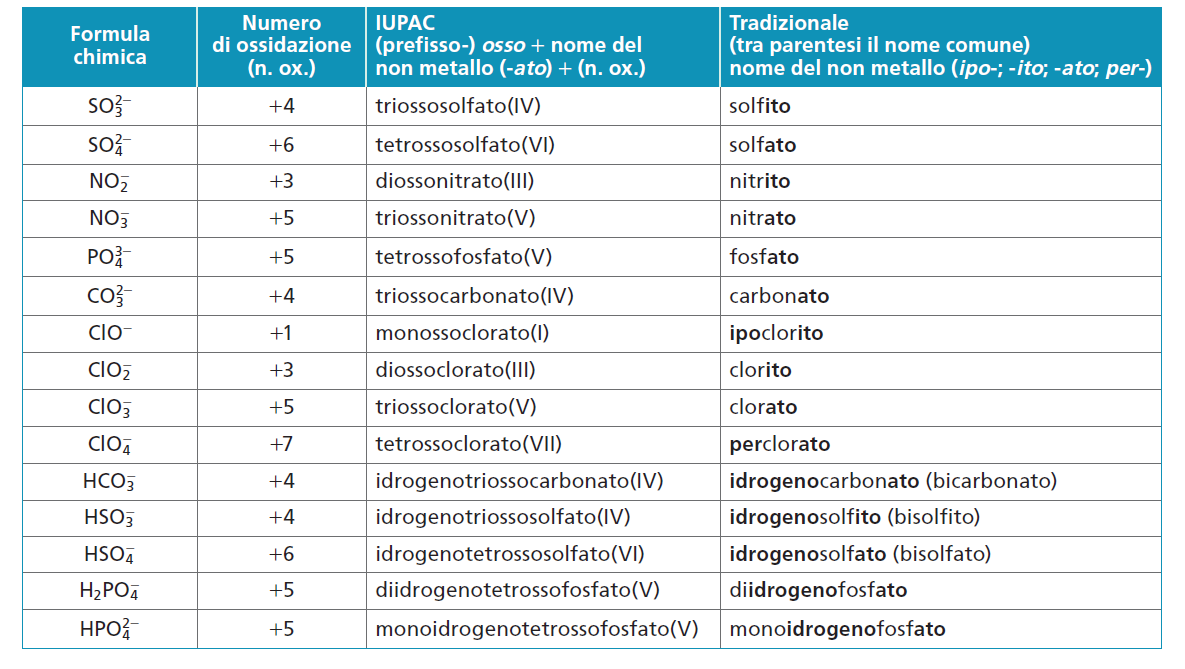 Nomi IUPAC e tradizionali degli ossianioni
Brady, Jespersen, Hyslop, Pignocchino Chimica.blu seconda edizione © Zanichelli 2020
Le principali classidi composti ternari e quaternari
I sali ternari e quaternari sono composti ionici derivati dalla combinazione di ossianioni e ioni poliatomici.
IUPAC → nome dell’ossianione + di + nome dello ione positivo;Fe2(SO4)3: tetrossotrisolfato(VI) di ferro(III) 
Nomenclatura tradizionale → nome dell’ossianione + di + nome dello ione positivo.Fe2(SO4)3: solfato ferrico
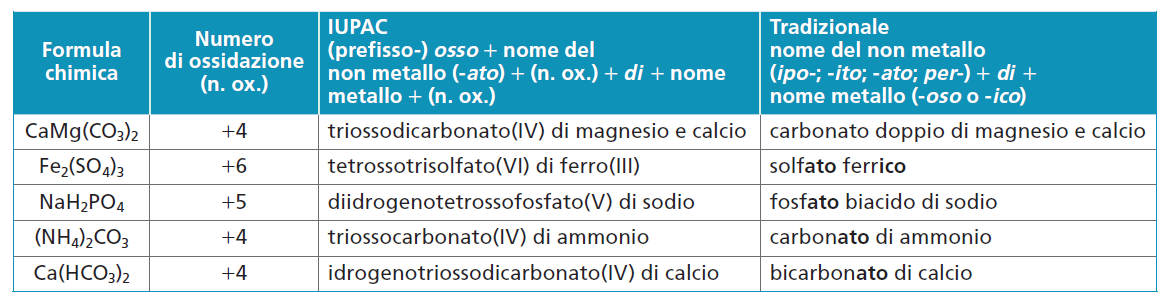 Brady, Jespersen, Hyslop, Pignocchino Chimica.blu seconda edizione © Zanichelli 2020